Figure 11.  Orientation-selective columns in area V3. The pseudocolor portion of the figure shows the topographic ...
Cereb Cortex, Volume 12, Issue 6, June 2002, Pages 647–662, https://doi.org/10.1093/cercor/12.6.647
The content of this slide may be subject to copyright: please see the slide notes for details.
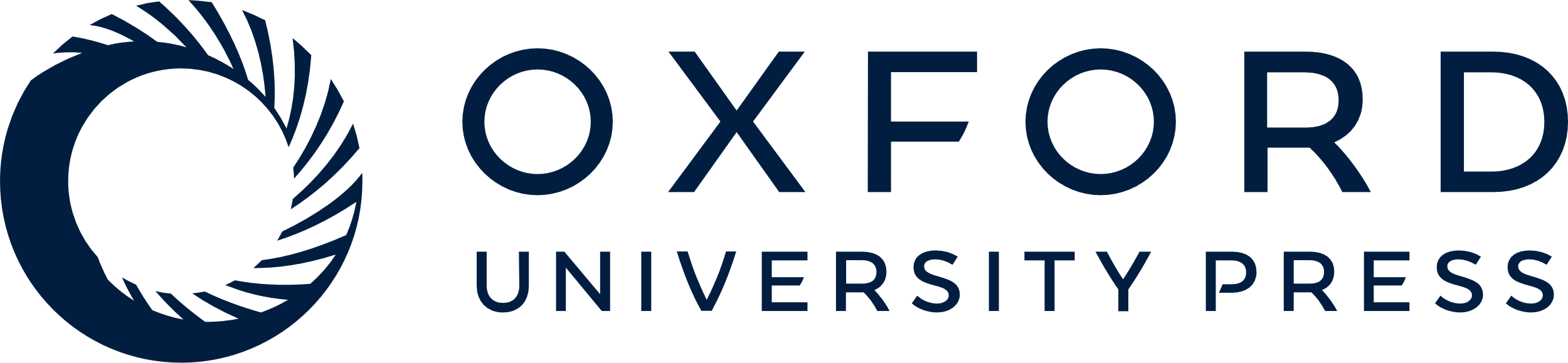 [Speaker Notes: Figure 11.  Orientation-selective columns in area V3. The pseudocolor portion of the figure shows the topographic relationship between columns produced by a grating of 45° (red), compared with one at 135° (green). Data were averages from two consecutive sections (M2, right hemisphere). The figure includes the anterior bank of the lunate sulcus, ranging from the fundus (to the right) to the lunate gyrus (towards the left). The estimated borders of area V3 are indicated by blue lines. The white bracket with the asterisk indicates the foveal representation of V4. Portions of the raw digitized DG signals are shown in the inset to the right (top autoradiograph produced by 45° grating ([3H]DG), bottom autoradiograph produced by 135° ([14C]DG)). The sampled region is indicated by the white rectangle in the red–green pseudocolor map, to the left of the inset.


Unless provided in the caption above, the following copyright applies to the content of this slide: © Oxford University Press]